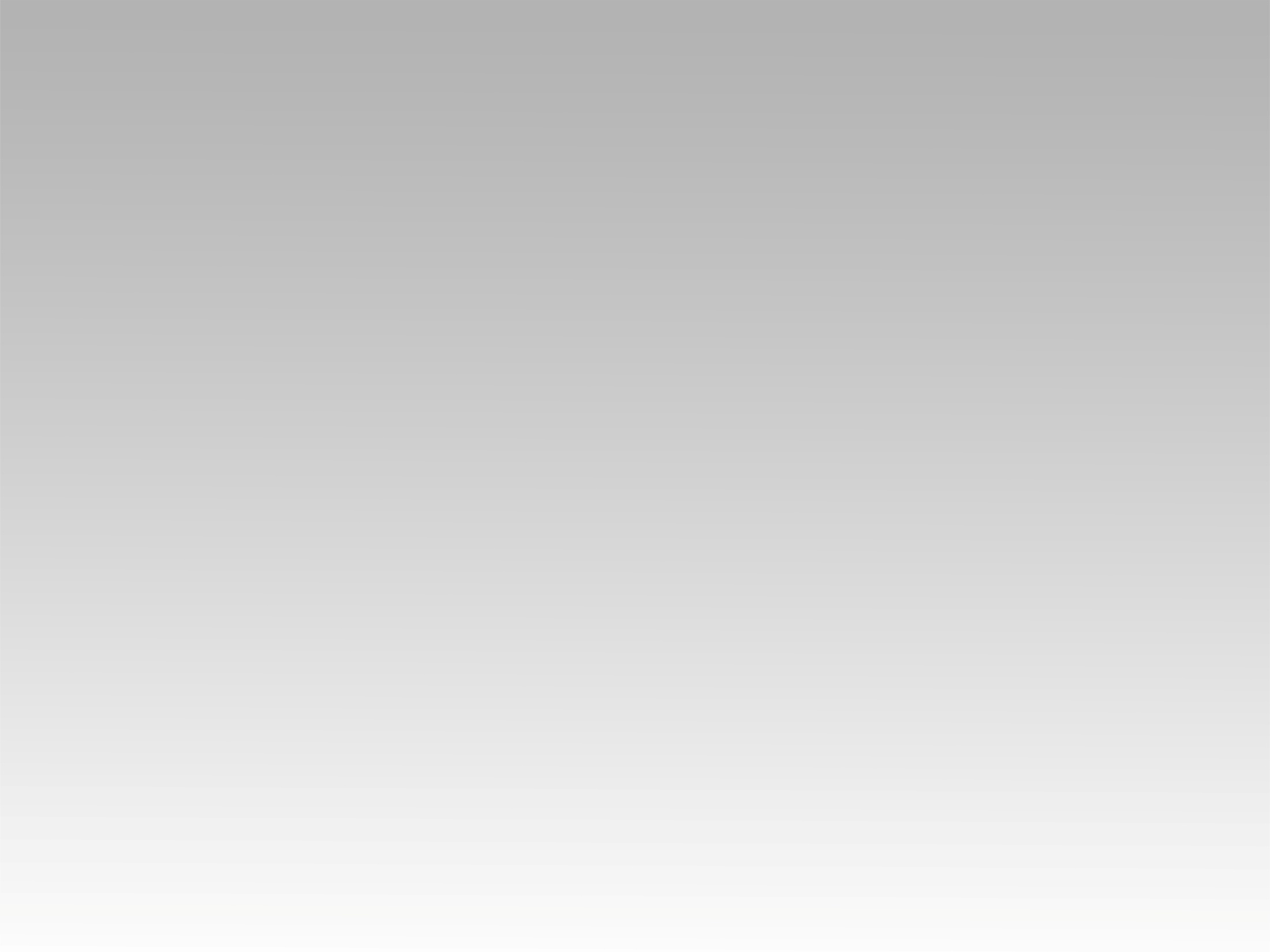 تـرنيــمة
قام المسيح يا شعب
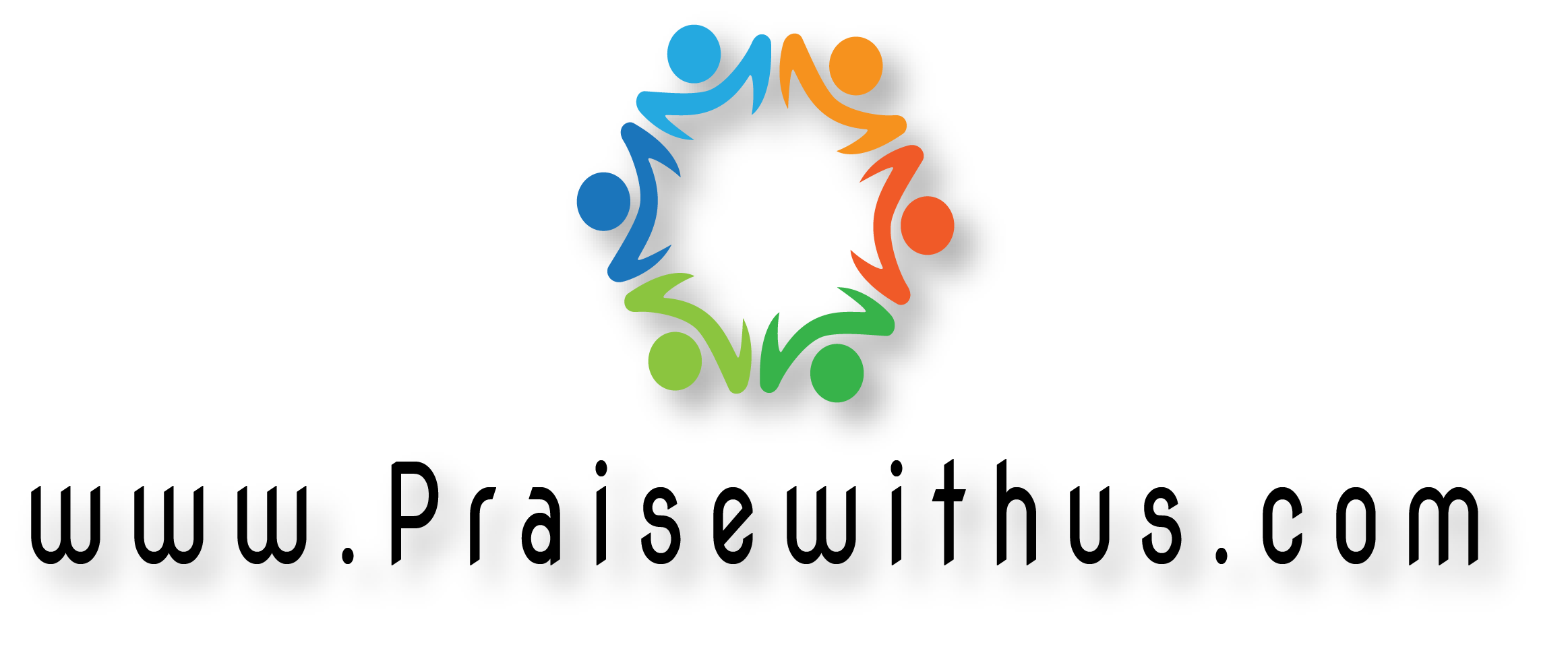 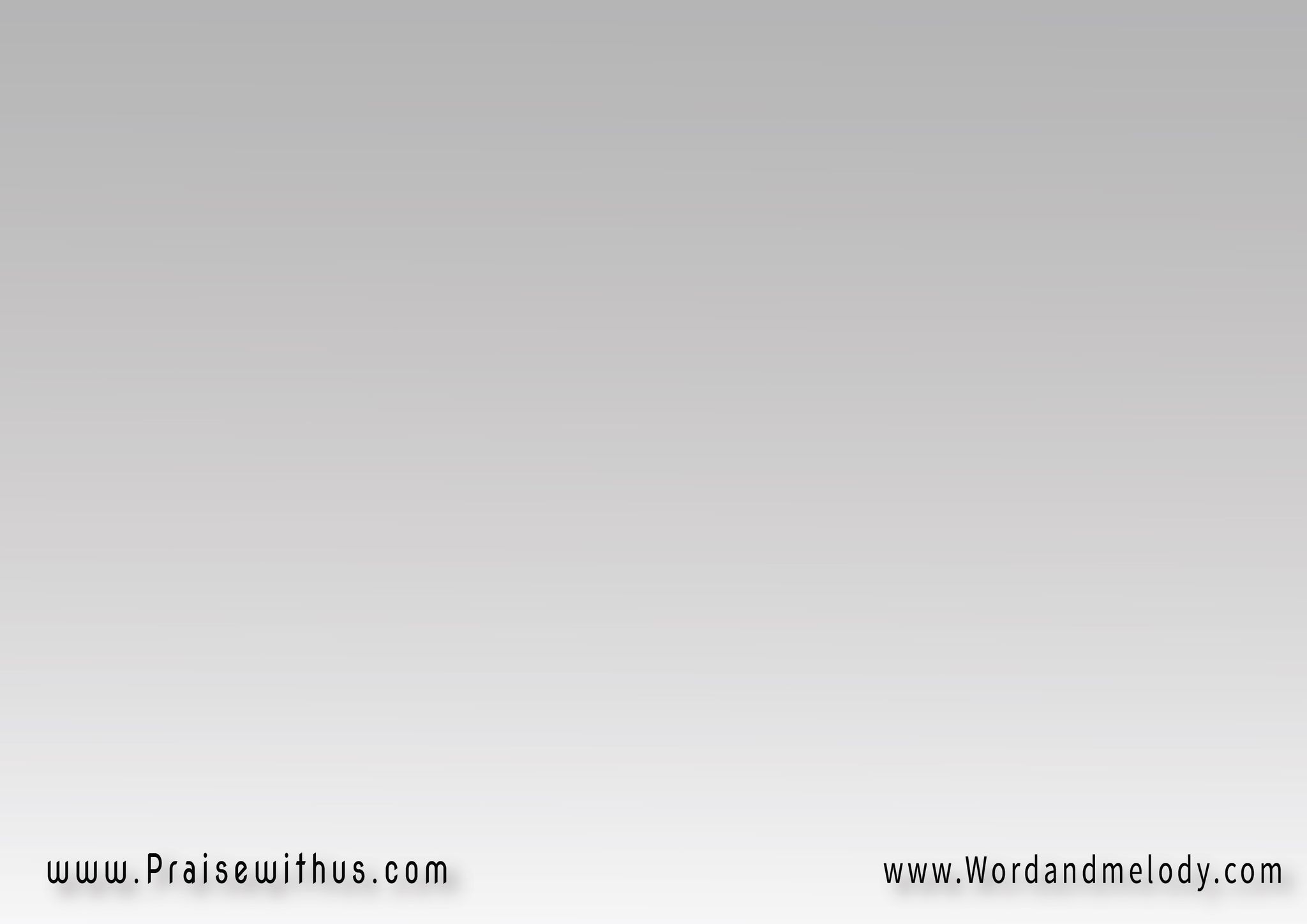 1- قَامَ الْمَسِيحُ يَا شَعْبُ أَبْشِرْكُلُّ الْخَطَايَا اِنْقَشَعَتْصَارَ الذَّبِيحُ عَنْكَ بَدِيلاًبِهِ الدُّيُونُ قَدْ وُفِّيَتْ
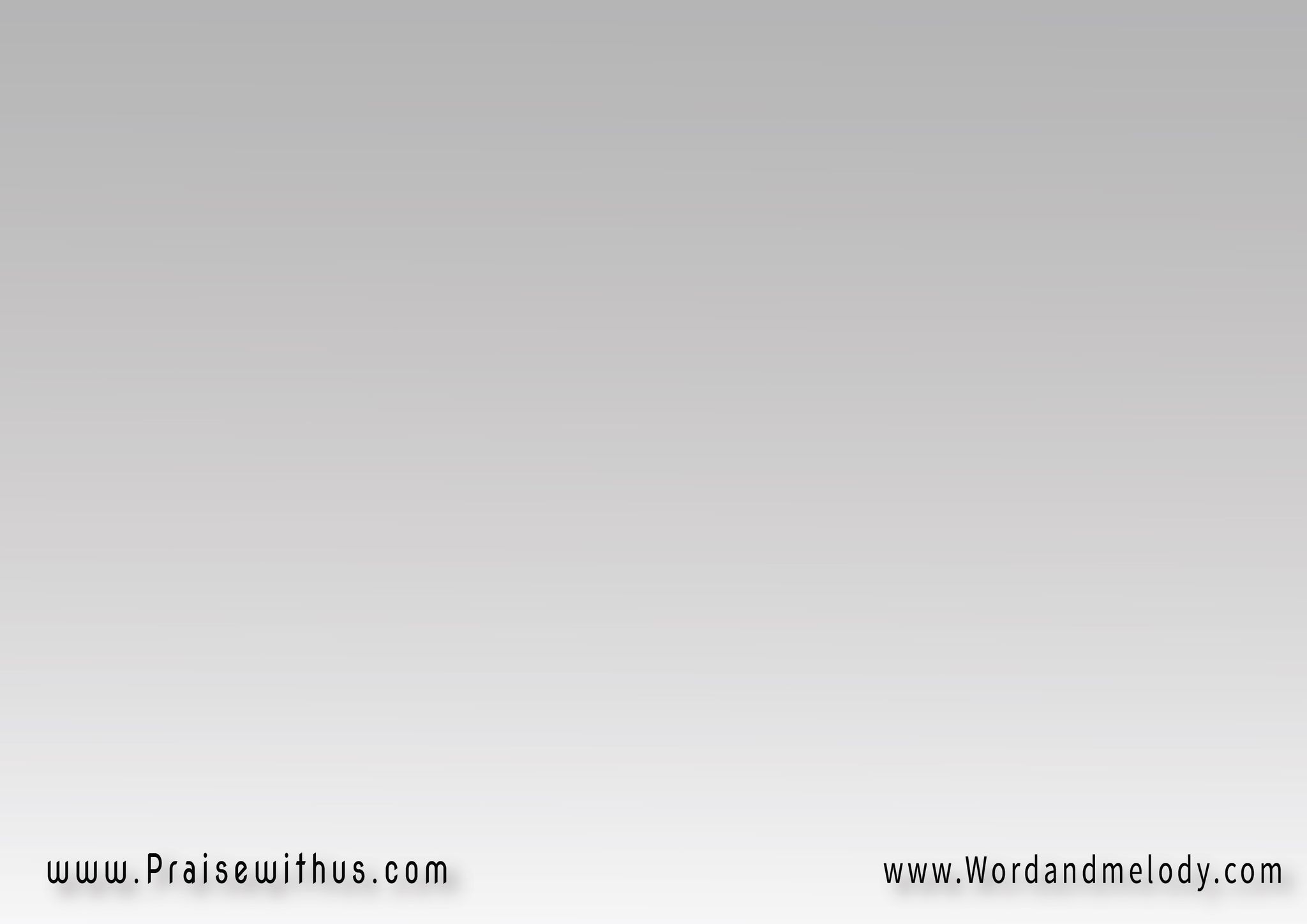 القرار:
قَامَ الْمَسِيحُ قَامَ الْمَسِيحُمَا عَادَ مَوْتٌ لإِهْلاَكِيزَالَ الْعِقَابُ سُرِّي نَفْسِيقَامَ الْمَسِيحُ فَطُوبَاكِ
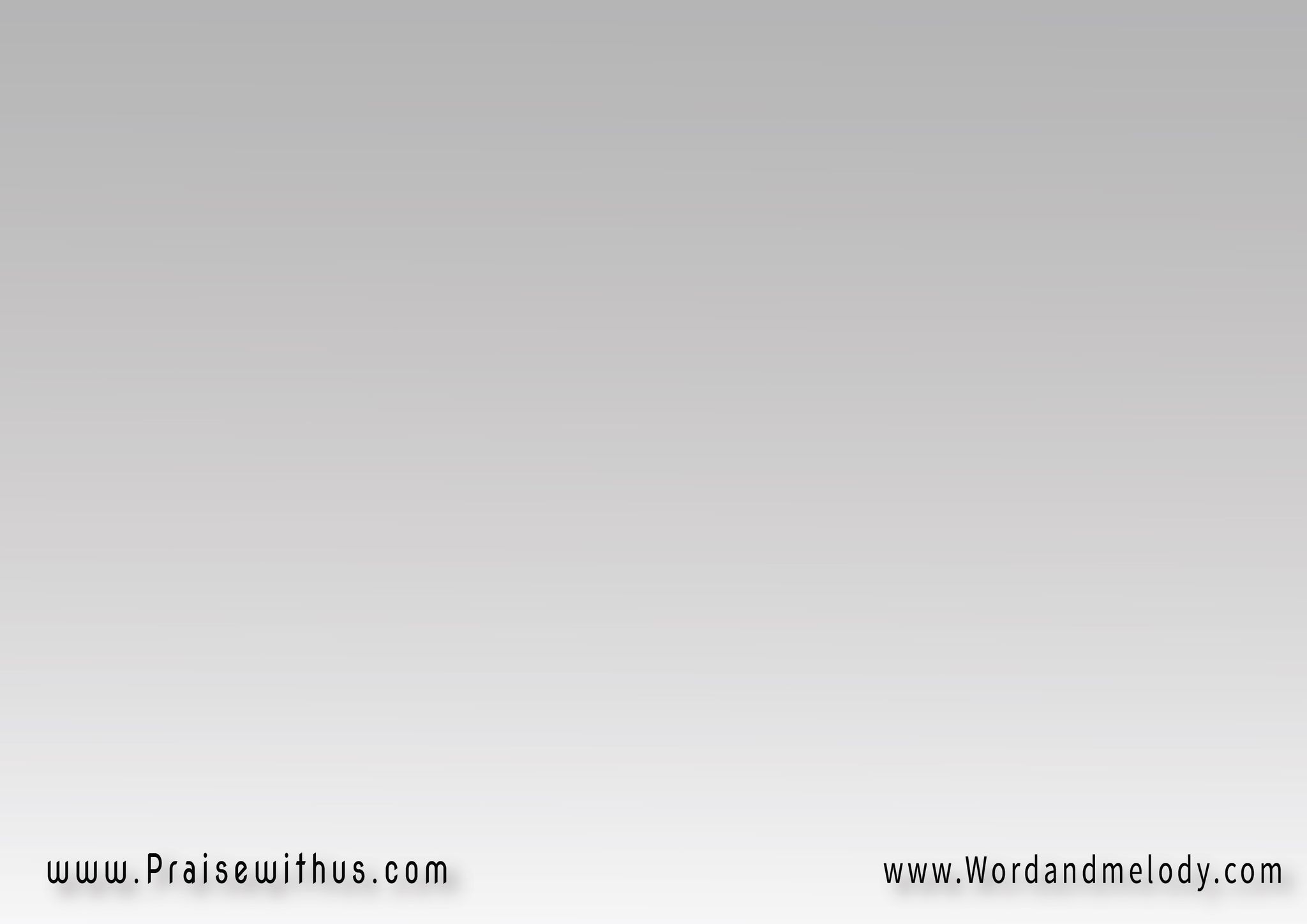 2- أَمْوَاجُ الْعَدْلِ طَمَتْ عَلَيْهِإِذْ عُوقِبَ عَنْ خَطَايَاكِقَامَ الْبَدِيلُ وَالصُّلْحُ تَمَّوَبِرُّ اللهِ قَدْ غَطَّاكِ
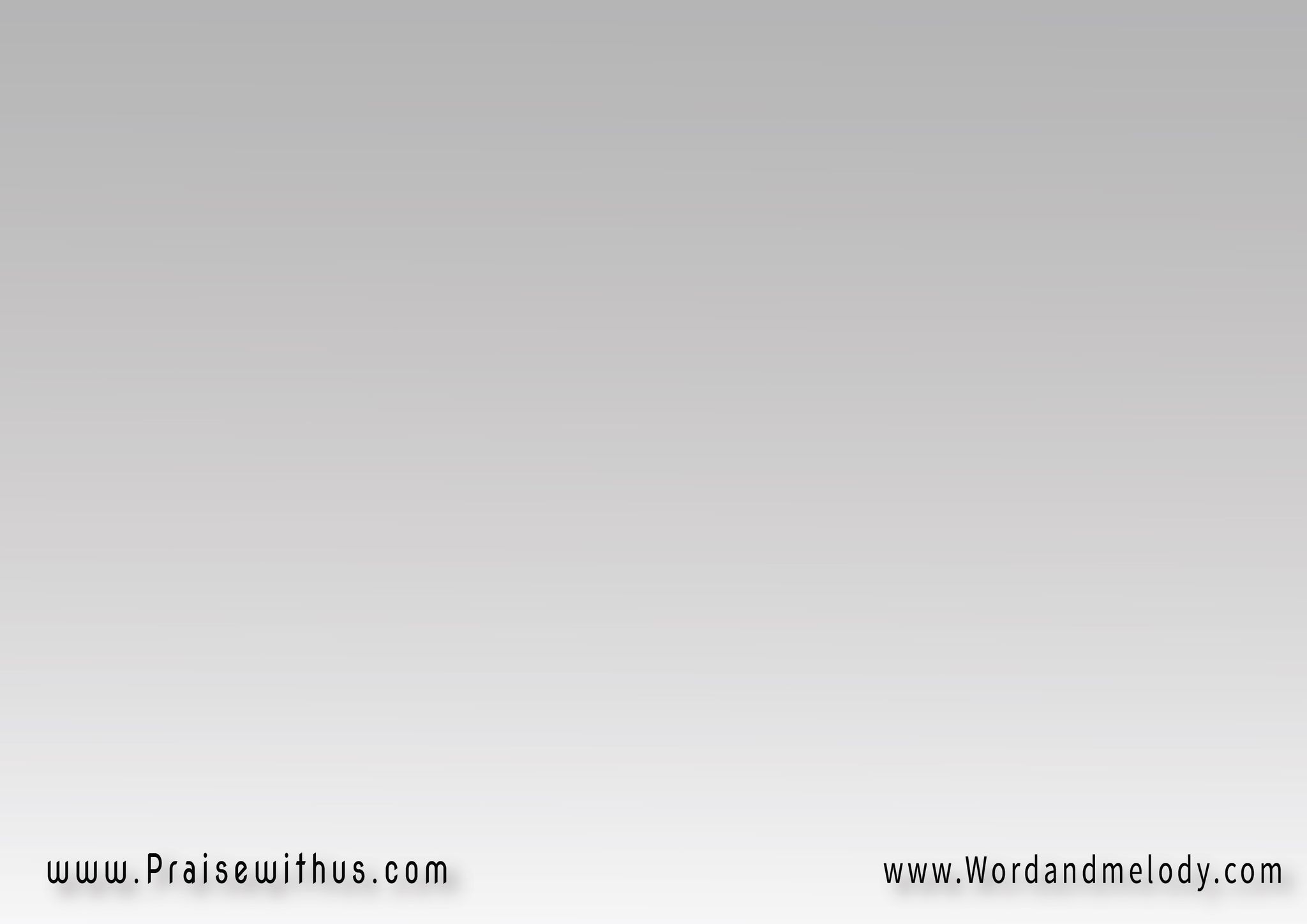 القرار:
قَامَ الْمَسِيحُ قَامَ الْمَسِيحُمَا عَادَ مَوْتٌ لإِهْلاَكِيزَالَ الْعِقَابُ سُرِّي نَفْسِيقَامَ الْمَسِيحُ فَطُوبَاكِ
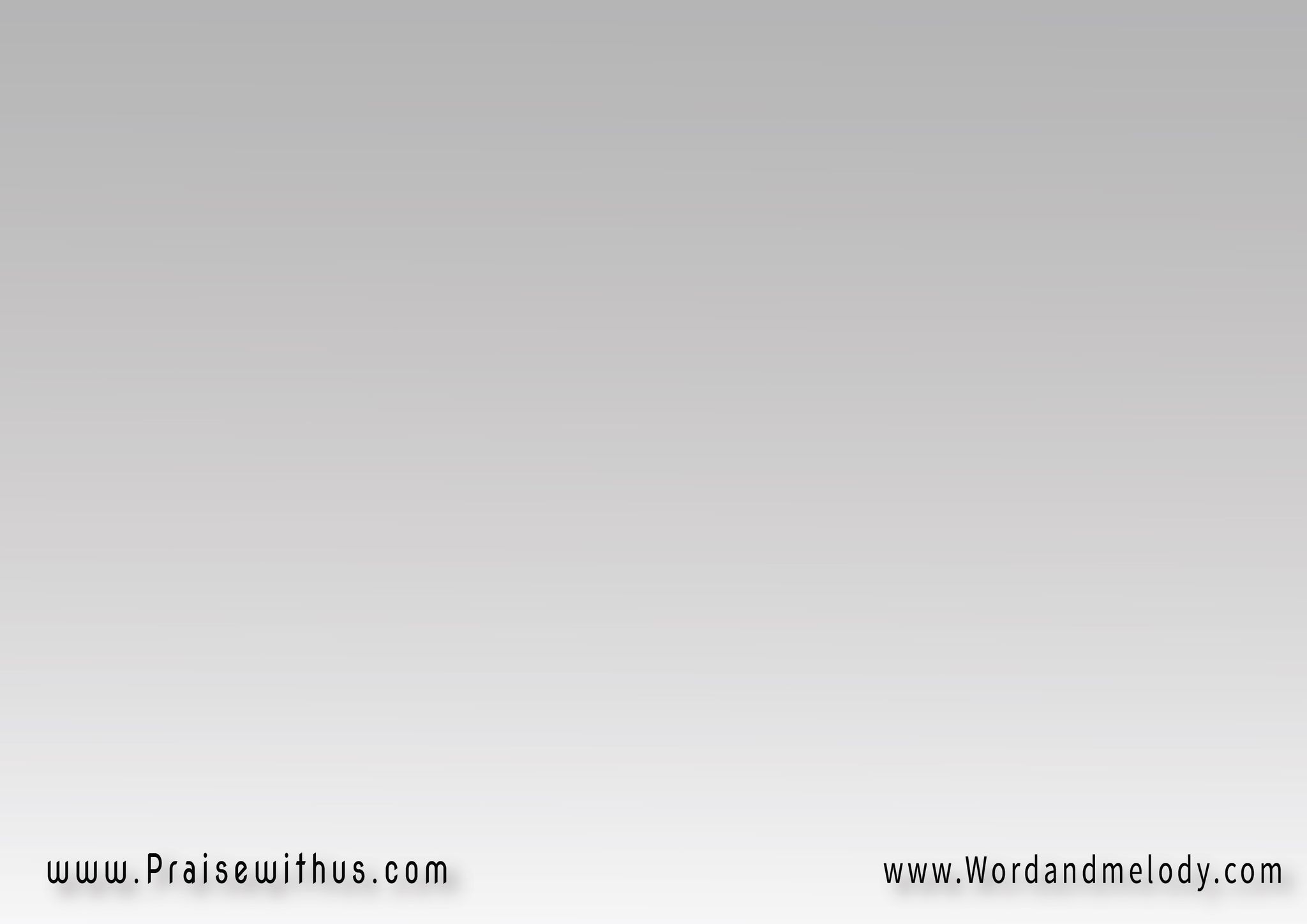 3- قَامَ الْمَسِيحُ وَالْقَبْرُ ضَاءَمَخَالِبُ الْمَوْتِ انْكَسَرَتْقَامَ الْحَبِيبُ وَالنَّصْرُ جَاءَوَكُلُّ أَعْدَاكِ انْدَحَرَتْ
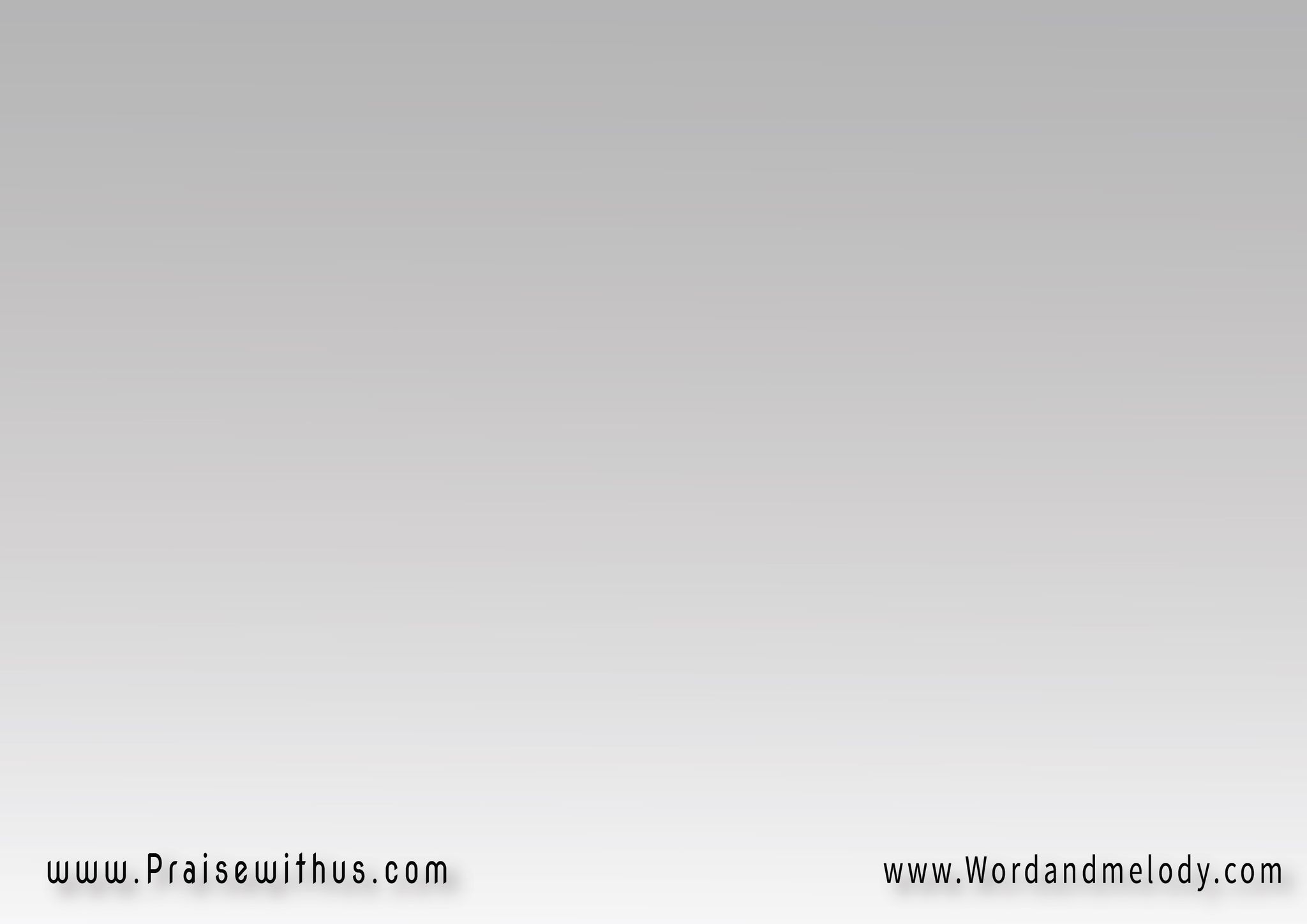 القرار:
قَامَ الْمَسِيحُ قَامَ الْمَسِيحُمَا عَادَ مَوْتٌ لإِهْلاَكِيزَالَ الْعِقَابُ سُرِّي نَفْسِيقَامَ الْمَسِيحُ فَطُوبَاكِ
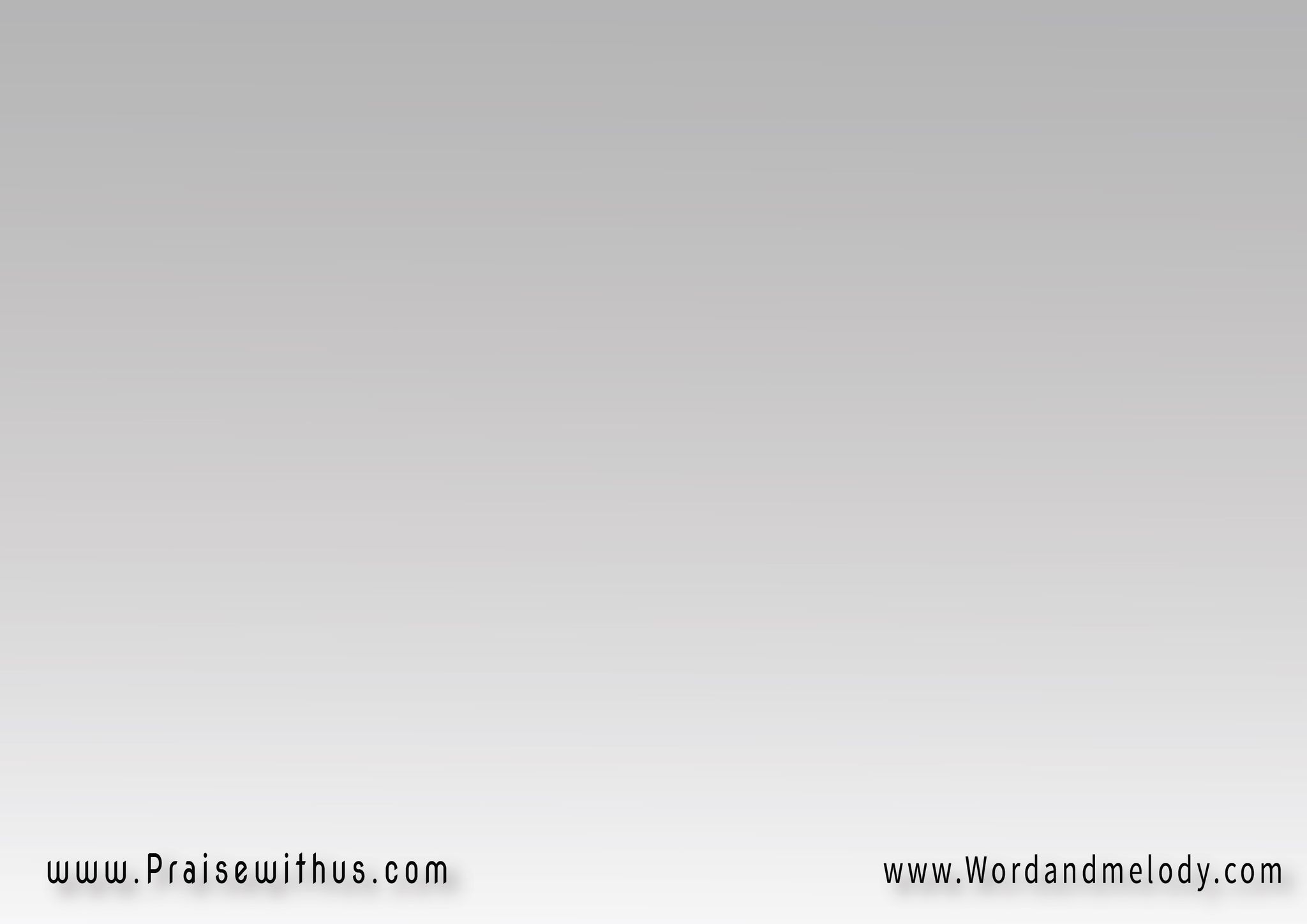 4- مَحَبَّةَ اللهِ: لَسْنَا نَعْرِفسِوَى السُّجُودِ لِنُعْمَاكِالْقَلْبَ نَسْكُب وَالشُّكْرَ نُهْرِقوَالسُّبْحَ نُغْدِق لِعَلْيَاكِ
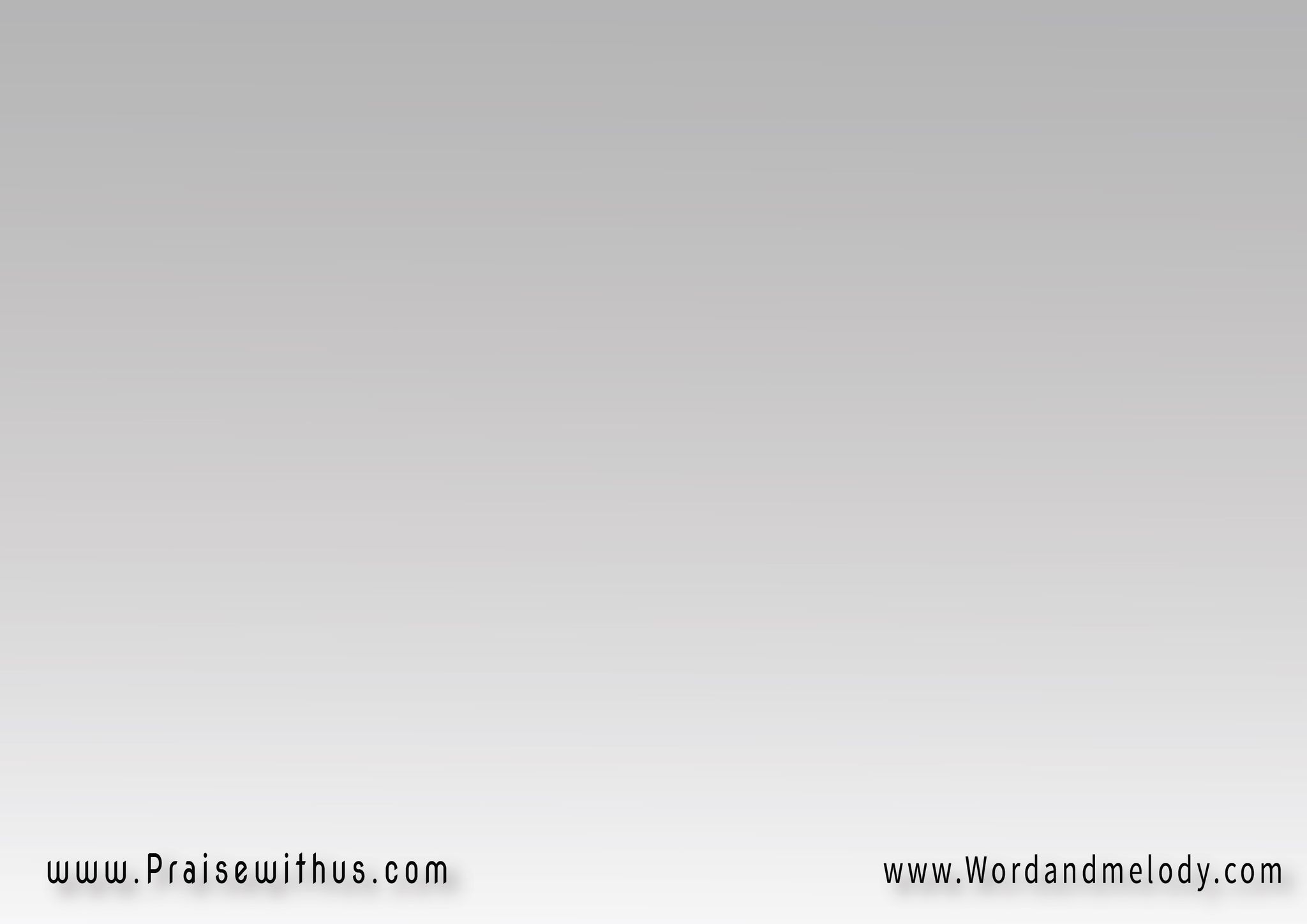 القرار:
قَامَ الْمَسِيحُ قَامَ الْمَسِيحُمَا عَادَ مَوْتٌ لإِهْلاَكِيزَالَ الْعِقَابُ سُرِّي نَفْسِيقَامَ الْمَسِيحُ فَطُوبَاكِ
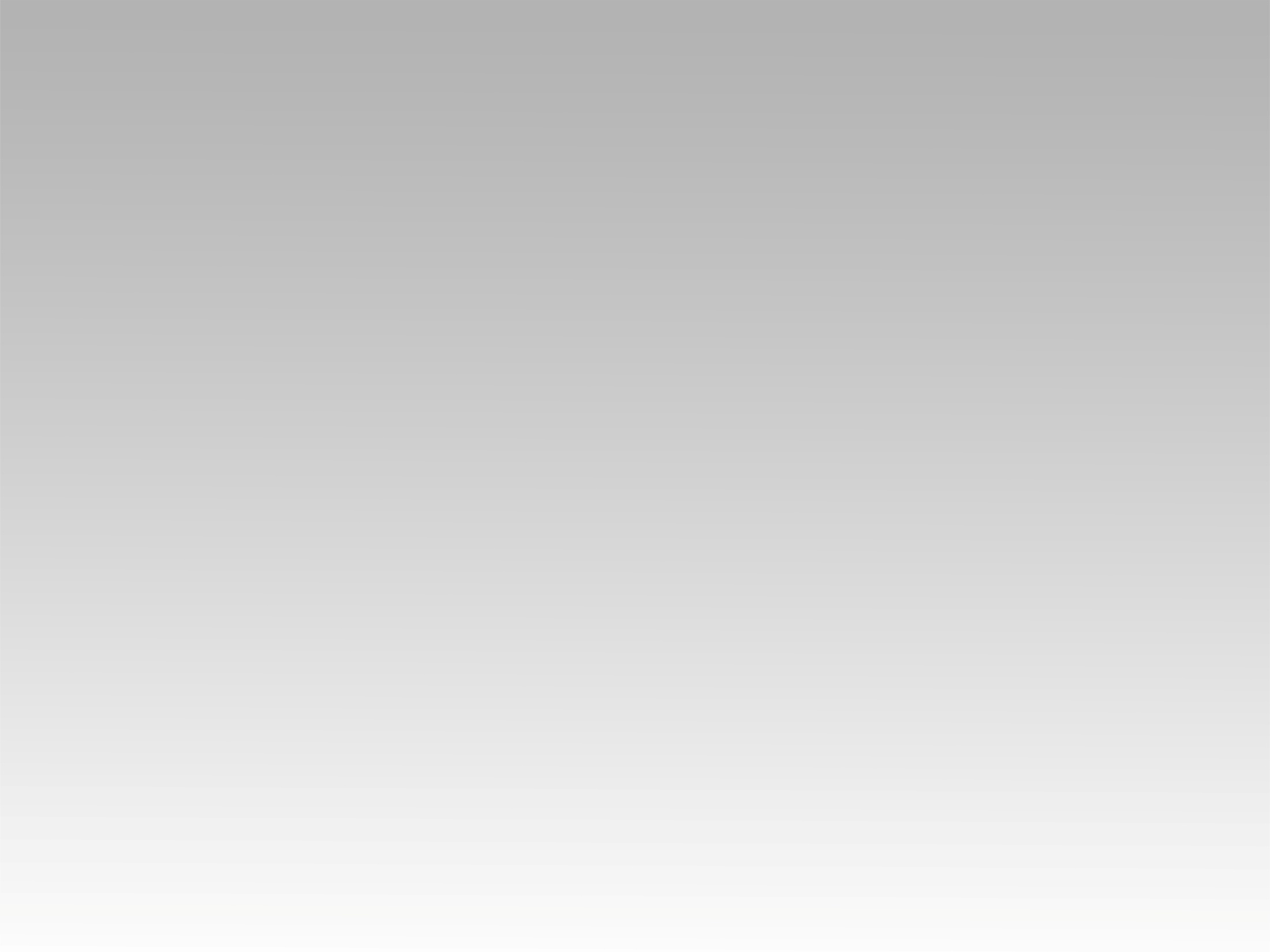 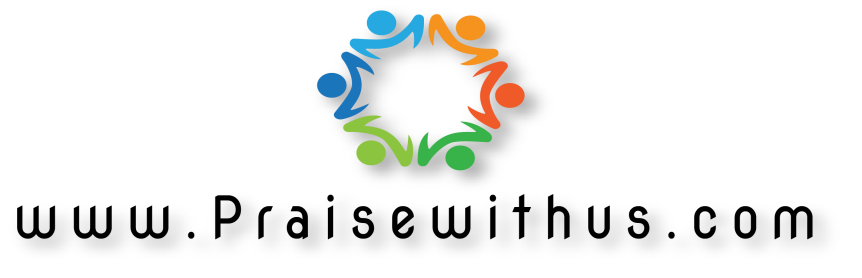